1
SPUNTI PER RIDURRE LA TASSAZIONE
Dott. Bertoni Gian Luca
2
STUDIO BERTONI & PARTNERS
SLIDE A CURA DI:
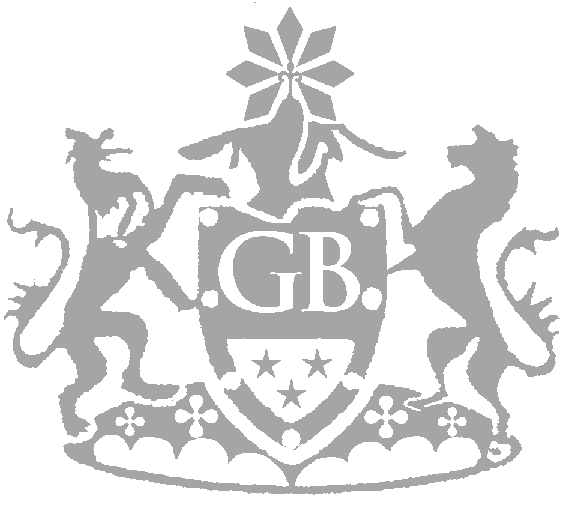 GIAN LUCA BERTONI 
Dottore Commercialista   Revisore Contabile 

Lo studio opera attraverso la società BCG Srls al cui interno sono presenti: nr. 4 dottori commercialisti (con differenti specializzazioni); nr. 2 legali (civile/penale; contrattualistica); nr. 1 consulente del lavoro. 
L’elevata specializzazione tecnica e la simultanea presenza di differenti professionisti nella medesima struttura permette al cliente di essere seguito in modo altamente qualificato, con tempi di risposta celeri ed a costi particolarmente competitivi, generalmente di circa il 20% inferiori rispetto alle tariffe medie presenti sul mercato.

La struttura da diversi anni ha sviluppato convenzioni con primari ordini professionali e con primari sindacati ed enti nazionali, seguendo in modo specialistico il segmento dei liberi professionisti nei seguenti servizi: contabile, fiscale, societario, giuslavoristico e giuridico/contrattuale.
3
I SERVIZI DEL NOSTRO STUDIO PER IL PROFESSIONISTA:
In convenzione con il Suo Ordine professionale, lo Studio Bertoni&Partners, offre un primo consulto sui temi fiscali gratuitamente ed a tariffe di favore per gli iscritti (o futuri iscritti) all’Ordine i seguenti
servizi:
consulenza in fase di apertura p.iva sulla scelta della corretta forma giuridica (ditta individuale, società,  studio associato, associazione) e sul regime fiscale più opportuno PRIMO CONSULTO GRATUITO ;
assistenza per le varie pratiche di apertura p.iva ;
assistenza , consulenza e redazione per elaborazione business plan;
assistenza per la tenuta contabile ed elaborazione ed invio telematico dichiarativi;
redazione di pareri sui temi fiscali, societari, contabili e redazione di interpelli;
consulenza ed assistenza in tema di contenzioso fiscale e rappresentanza in commissione tributaria;
consulenza in tema di contributi a fondo perduto.
4
1) INDIVIDUAZIONE DELLA CORRETTA FORMA GIURIDICA
Forma individuale – Regime forfettario (inps gestione com/art. vs separata)
Forma individuale – Partita iva in regime fiscale ordinario
Forma collettiva – Società di persone (snc,sas)
Esercizio in società di capitali – Srl o Spa

Quanto fatturi
Quanti soci
Tipologia di attività – (grado di rischio) e (propensione al rischio)
Una o più attività
Esperienza imprenditoriale
5
2) PIANIFICAZIONE STATUTARIA (SOCIETA’)
Tipologia di amministrazione 
Finanziamento soci
Distribuzione asimmetrica degli utili
Conferimento non proporzionale
6
3) INDIVIDUARE GLI STRUMENTI DI PIANIFICAZIONE FISCALE
4) STESURA DI UN BUSINESS TAX PLAN

5) VERIFICA ALMENO TRIMESTRALE DEGLI OBIETTIVI FISSATI NEL BTP
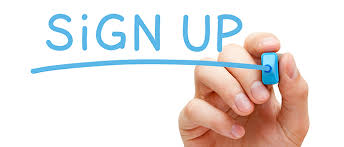 7
NOTE IMPORTANTI
QUANTO SOPRA NON E’ DA INTENDERSI IN SOSTITUZIONE DI UN CONSULTO PERSONALIZZATO SULLA SPECIFICA SITUAZIONE PERSONALE. INOLTRE, LA NORMATIVA FISCALE OLTRE AD ESSERE MOLTO COMPLESSA ED ARTICOLATA, E QUINDI NON RIASSUMIBILE IN UN BREVE WEBINAR (E RELATIVE SLIDES), E’ SOGGETTA A RAPIDE MODIFICHE ED EVOLUZIONI SIA NORMATIVE CHE GIURISPRUDENZIALI.
IL PRIMO CONSULTO, SE NON RICHIEDE SPECIFICI APPROFONDIMENTI, E’ RESO PRO BONO PER I SOLI ISCRITTI AL NOSTRO ENTE DALLO STUDIO: BERTONI&PARTNERS.
 Per chiarimenti sui temi fiscali contattare lo Studio Bertoni&Partners:
328-9228037
oppure 
bertoni@bcgcommercialisti.it
Il servizio è strettamente riservato agli iscritti, del nostro Ordine professionale ed è attivo dalle 9.00 alle 20.00 orario continuato.
GRAZIE PER L’ATTENZIONE
Dott. GIAN LUCA BERTONI